Význam slov
7. třída
Význam slov 	1
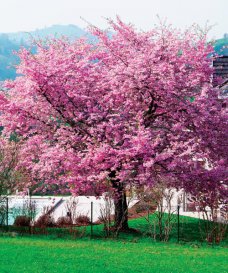 Troms
Strom

Slovo = skupina hlásek, která má        v jazyce zřejmý význam
Význam slova - věcný
VĚCNÝ 


obsahový význam


nachází se ve slovnících
Strom (arbor) je růstová forma vyšších rostlin. Prýt (nadzemní část) stromu se skládá ze zdřevnatělé nevětvené spodní části - kmene, který se v určité výšce nad zemí dělí na jednotlivé větve(na rozdíl od keře, kde k větvení dochází již u země, nebo těsně nad zemí). Horní část stromu, kde dochází k větvení, se nazývá koruna.
Význam slova - mluvnický
MLUVNICKÝ

jedná se o mluvnické kategorie
JMÉNA

PÁD, ČÍSLO, ROD, VZOR

SLOVESA

OSOBA, ČÍSLO, ZPŮSOB, ČAS, ROD, VID
Sousloví
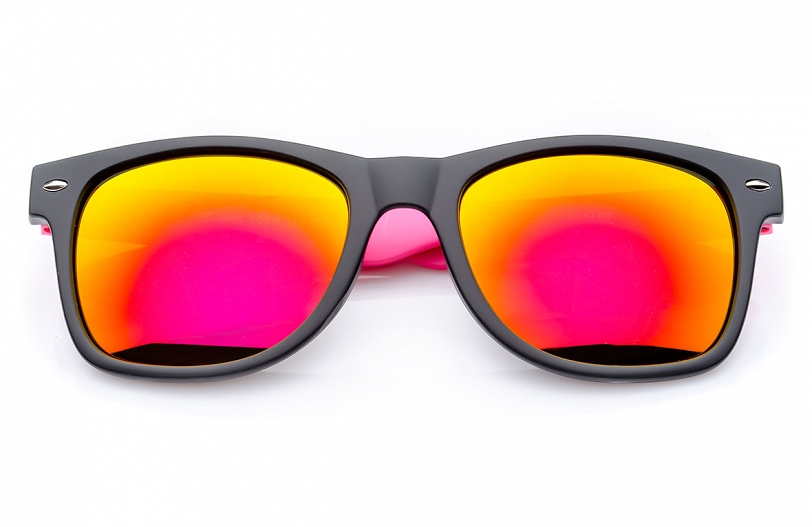 SOUSLOVÍ

ustálené spojení slov s jedním významem, jde o dvouslovné nebo víceslovné pojmenování 

PODSTATNÁ JMÉNA, KŘÍŽOVÉ VÝPRAVY, SLUNEČNÍ BRÝLE, KYSELINA SÍROVÁ
Procvičování učiva
Rozlište, zda se jedná o sousloví, či volné spojení slov. 
český jazyk, bílý jazyk, krátká věta, dvojčlenná věta, třídní kniha, nová kniha, staré kolo, jízdní kolo, zmije obecná, dlouhá ulice, slunéčko sedmitečné, žluté slunce, sladký med
Procvičování učiva
Rozlište, zda se jedná o sousloví, či volné spojení slov. 
 český jazyk, bílý jazyk, krátká věta, dvojčlenná věta, třídní kniha, nová kniha, staré kolo, jízdní kolo, zmije obecná, dlouhá ulice, slunéčko sedmitečné, žluté slunce, sladký med
Sousloví, procvičování
Rčení
sousloví, které má obrazný – přenesený význam, jeho základem může být i sloveso

zlatý déšť
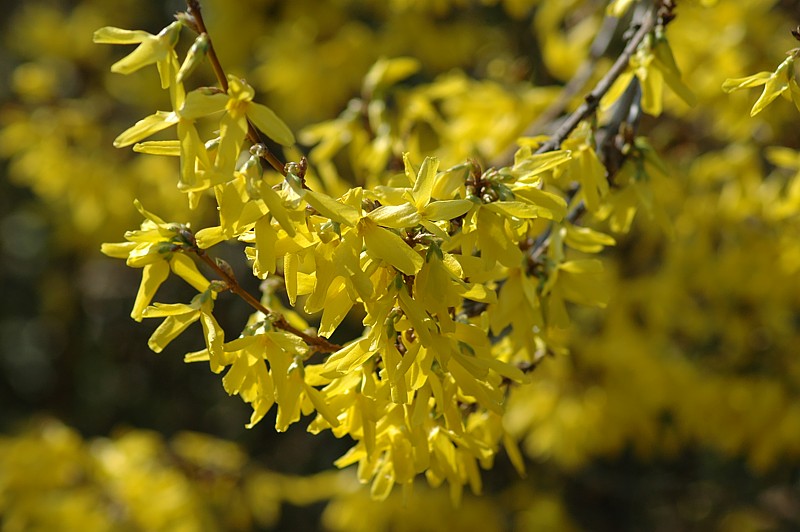 Procvičování učiva, utvořte dvojice.
1. ČERNÁ OVCE
2. HUSÍ KŮŽE
3. PSÍ POČASÍ
4. BÍLÁ VRÁNA
5. TVRDÝ OŘÍŠEK
6. SRNČÍ HŘBET
7. VOLSKÉ OKO
8. ŽELEZNÁ VŮLE
9. JEČNÉ ZRNO
10. ŠPANĚLSKÝ PTÁČEK 	

A ) ONEMOCNĚNÍ OKA
B )  PEVNÉ ODHODLÁNÍ
C) POKRM Z VEJCE
D) SLOŽITÝ PROBLÉM
E ) POCIT CHLADU
F) ŠPATNÝ ČLOVĚK
G) VYJIMEČNÝ ČLOVĚK
H) NEVLÍDNO
CH) POKRM Z MASA
I ) SLADKOST – ZÁKUSEK